СЕНСОРНОЕ РАЗВИТИЕ
ВЫПОЛНИЛА: 
Столярова В.В.
Учим детей располагать геометрические фигуры в заданном порядке (по образцу)
Учим детей ориентироваться в пространстве
Развиваем умение выделять  признаки предметов (цвет, форма)
Цвет -
Форма -
Развиваем умение подбирать по цвету
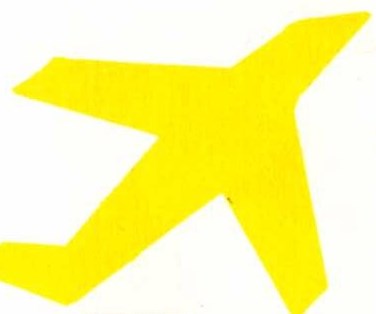 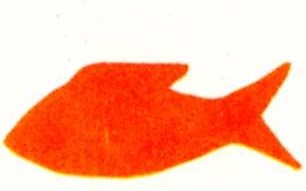 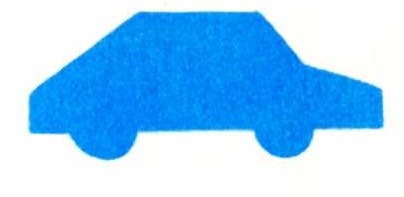 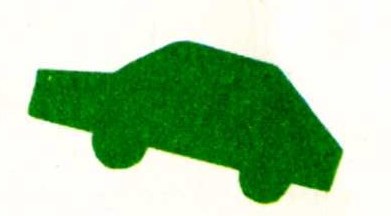 Развиваем мышление (умение классифицировать)
большой – маленький
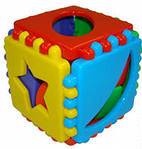 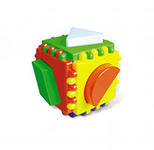 Развиваем мышление (умение классифицировать)
узкий – широкий
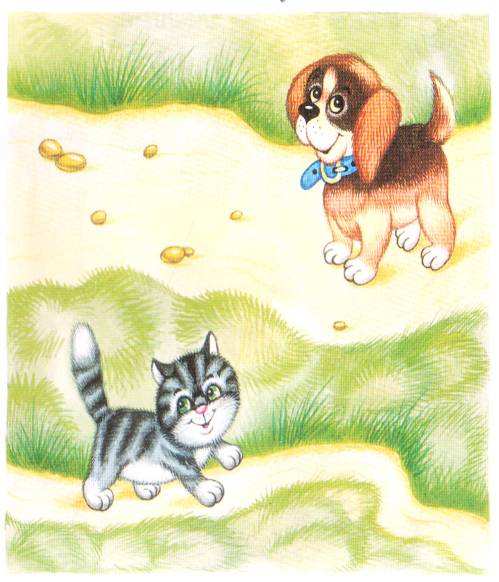 Обобщаем и закрепляем представление об овощах
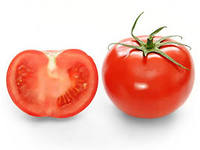 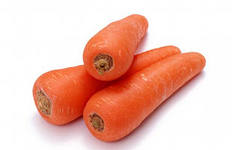 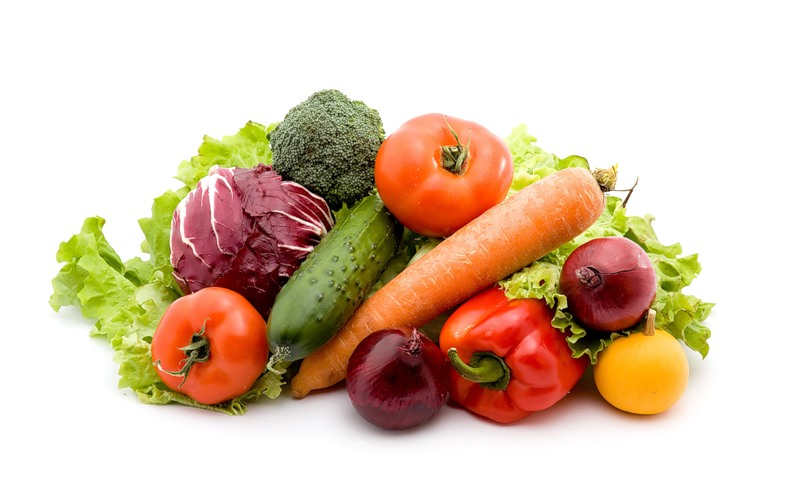 Обобщаем и закрепляем представление о фруктах
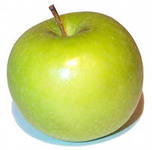 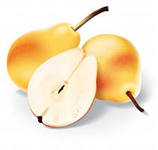 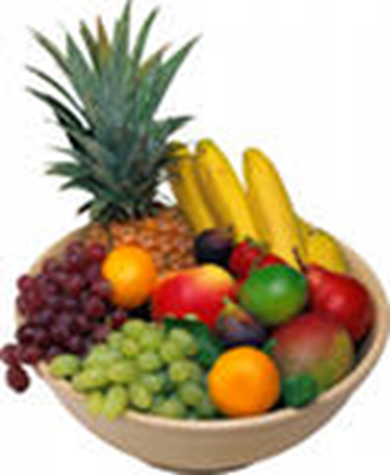 СПАСИБО ЗА  ВНИМАНИЕ!